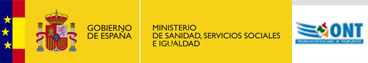 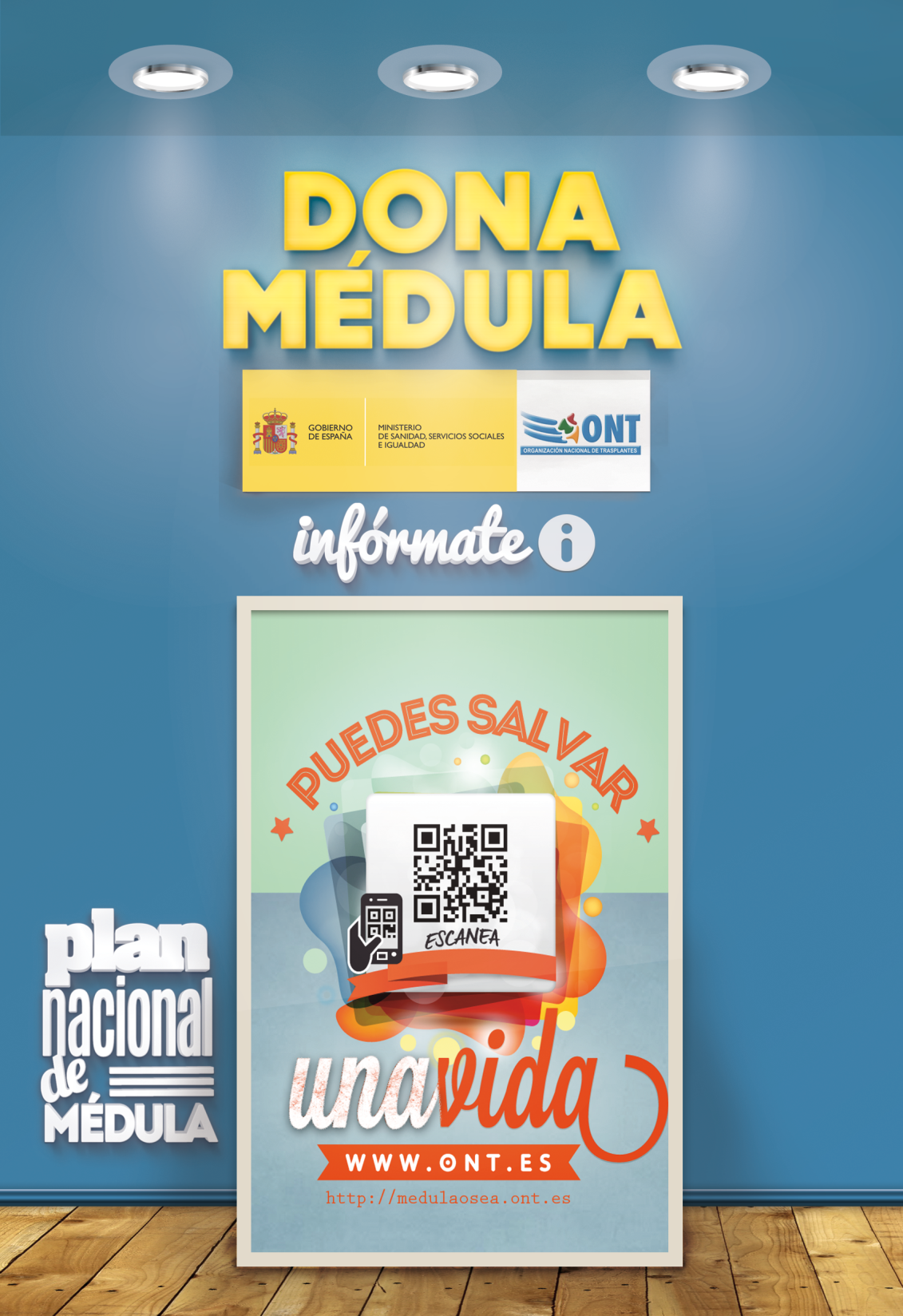 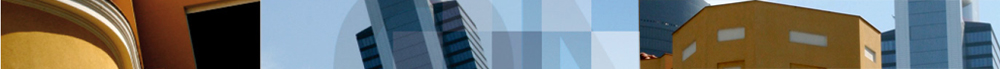 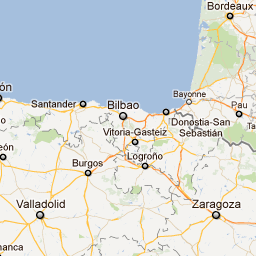 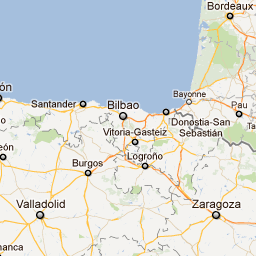 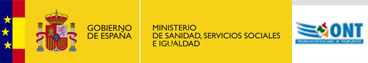 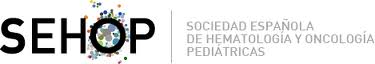 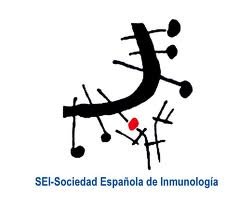 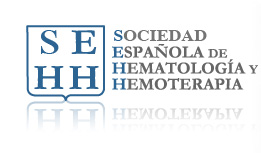 PLAN NACIONAL
DE 
DONACIÓN
DE
MÉDULA ÓSEA
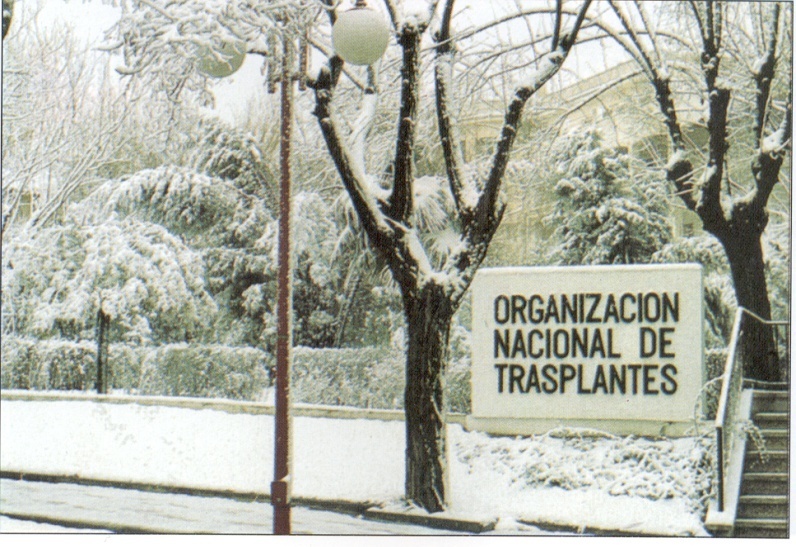 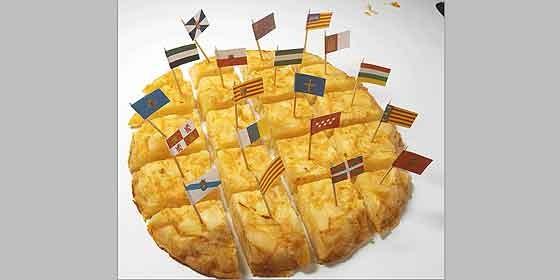 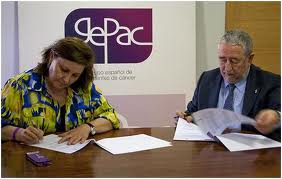 CCAA
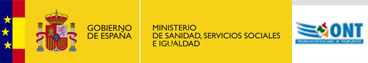 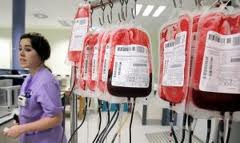 ASOCIACIONES
DE PACIENTES
OBJETIVO: DUPLICAR EL NÚMERO
DE DONANTES EN CUATRO AÑOS
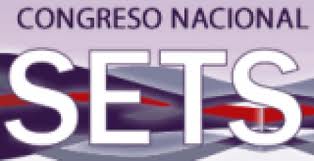 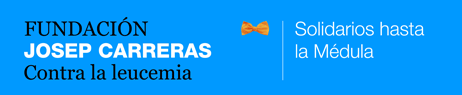 CENTROS DE
TRANSFUSIÓN
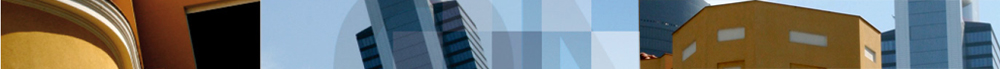 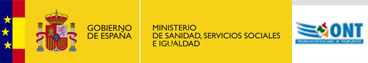 NUEVOS DONANTES  DE  MÉDULA  ÓSEA  INSCRITOS ANUALMENTE
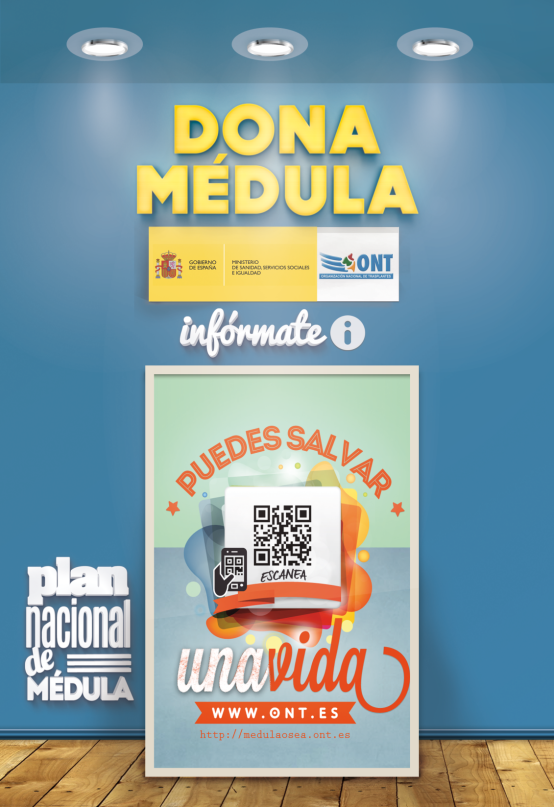 COMIENZO DEL PLAN
OBJETIVO: DUPLICAR EL NÚMERO
DE DONANTES EN CUATRO AÑOS
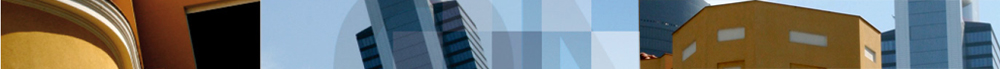 [Speaker Notes: EN CANTABRIA ES EL 37%, EN MADRID EL 36%, CATALUÑA 26%]
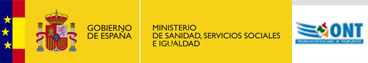 NUEVOS DONANTES  DE  MÉDULA  ÓSEA  INSCRITOS MENSUALMENTE
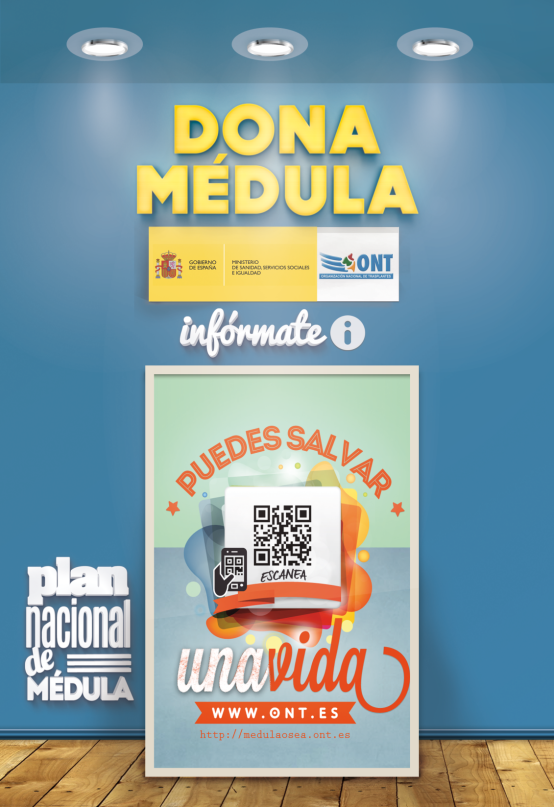 COMIENZO DEL PLAN
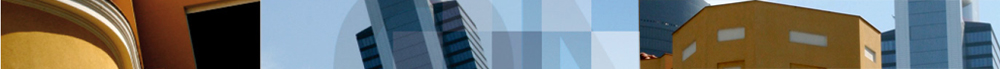 [Speaker Notes: EN CANTABRIA ES EL 37%, EN MADRID EL 36%, CATALUÑA 26%]
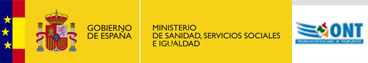 DONANTES  DE  MEDULA  OSEA INSCRITOS EN EL REDMO 
(Evolutivo actividad desde 1990)
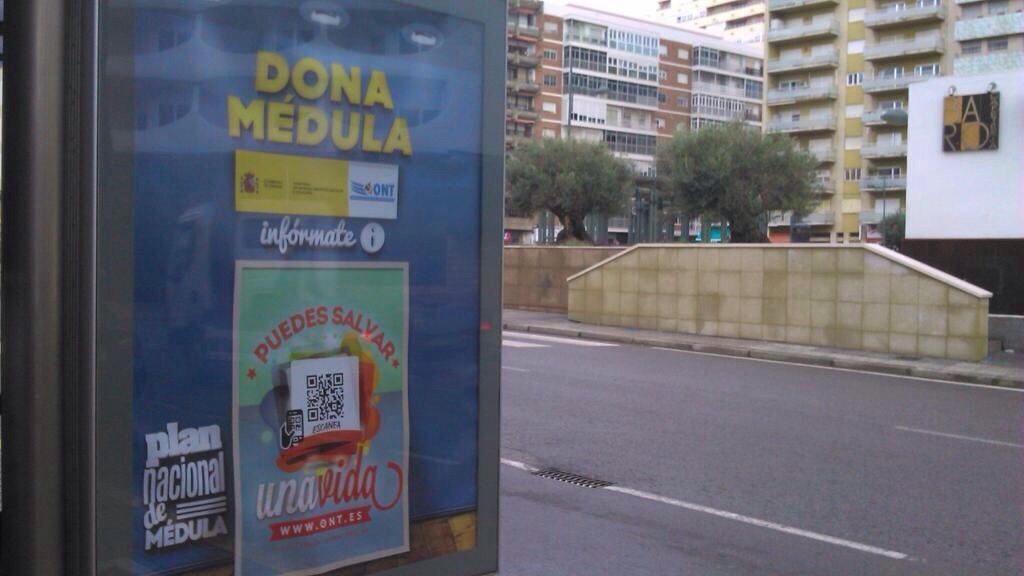 207572
169.955
136.449
107.003
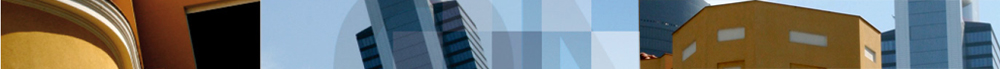 [Speaker Notes: EN CANTABRIA ES EL 37%, EN MADRID EL 36%, CATALUÑA 26%]
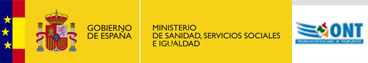 DONACIONES EFECTIVAS MÉDULA ÓSEA / SP)
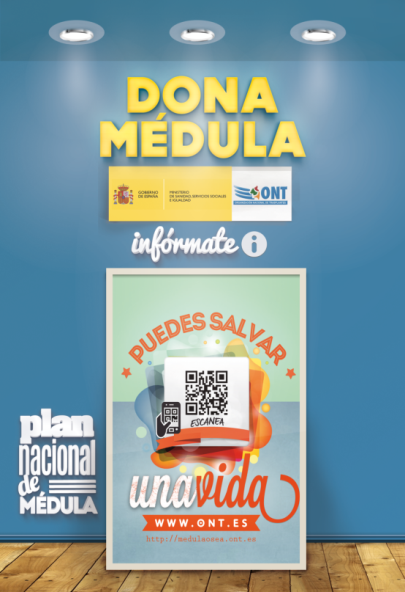 COMIENZO DEL PLAN
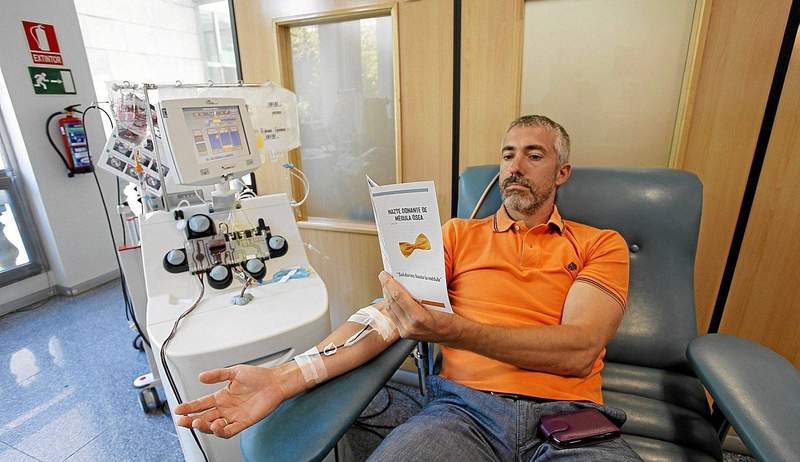 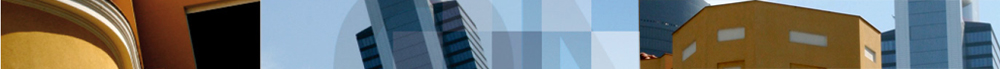 [Speaker Notes: EN CANTABRIA ES EL 37%, EN MADRID EL 36%, CATALUÑA 26%]
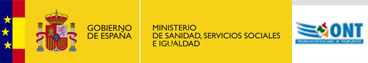 PORCENTAJE DE DONANTES DE MO/SP DE ORIGEN ESPAÑOL PARA PACIENTES ESPAÑOLES (%) 2012 - 2014
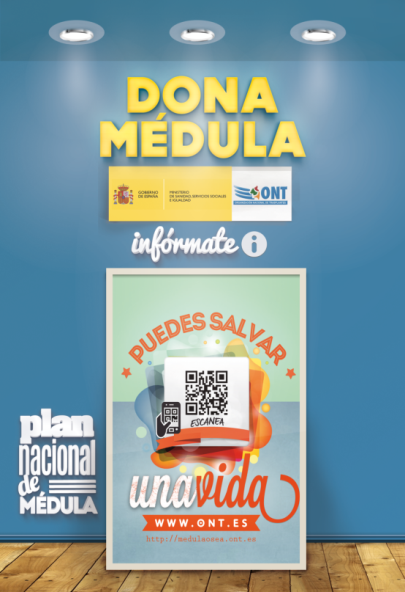 COMIENZO DEL PLAN
12 %
11 %
4%
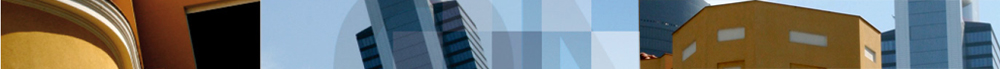 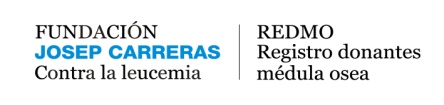 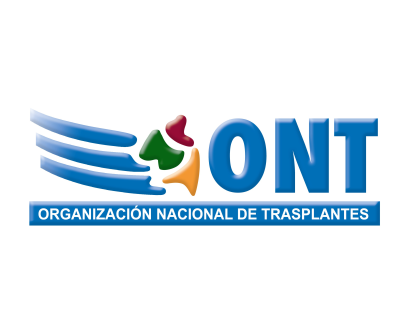 [Speaker Notes: No coinciden con los datos de trasplantes de la ONT, son los datos del REDMO]
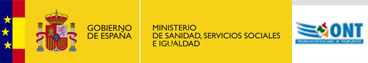 EVOLUCIÓN PORCENTAJE PACIENTES EN BUSQUEDA DE DONANTE NO EMPARENTADO QUE ENCUENTRAN DONANTE Y/O UNIDAD SCU
2009-2014
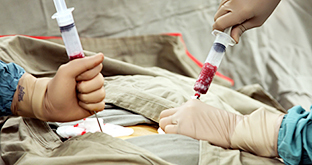 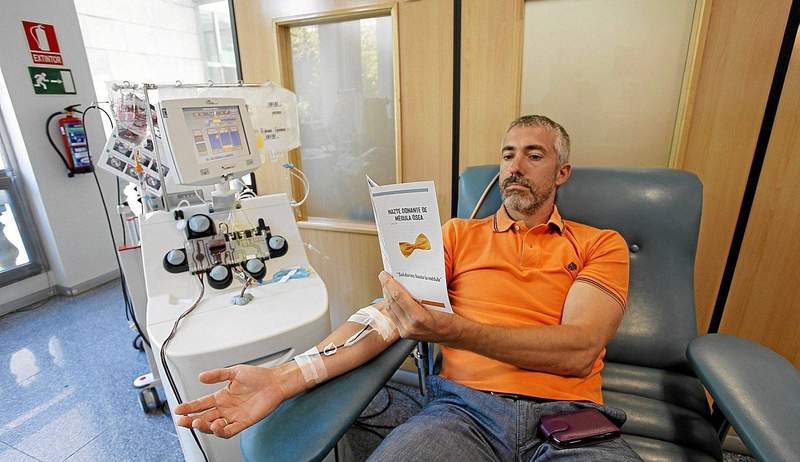 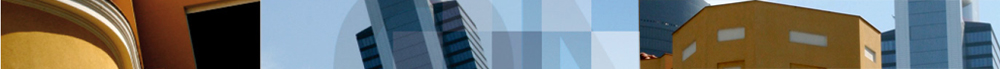 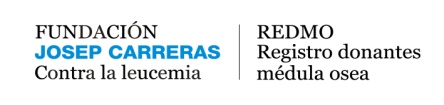 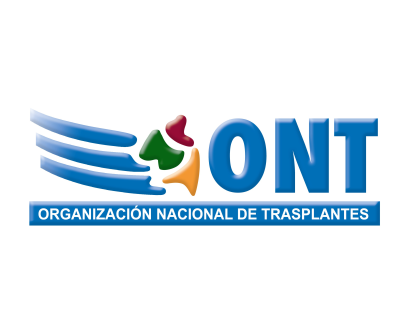